ようこそ横須賀バーチャル歴史・未来館へ
横須賀海洋・IT教育の会
横須賀の歴史に学ぶ
　・人材育成
　・現在技術への貢献
　・異文化を取り入れる多様性
　・歴史の光と影
海洋開発の
さきがけ
敗戦
ミズリー号
海洋同盟の
礎石
JAMSTEC
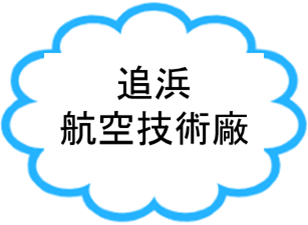 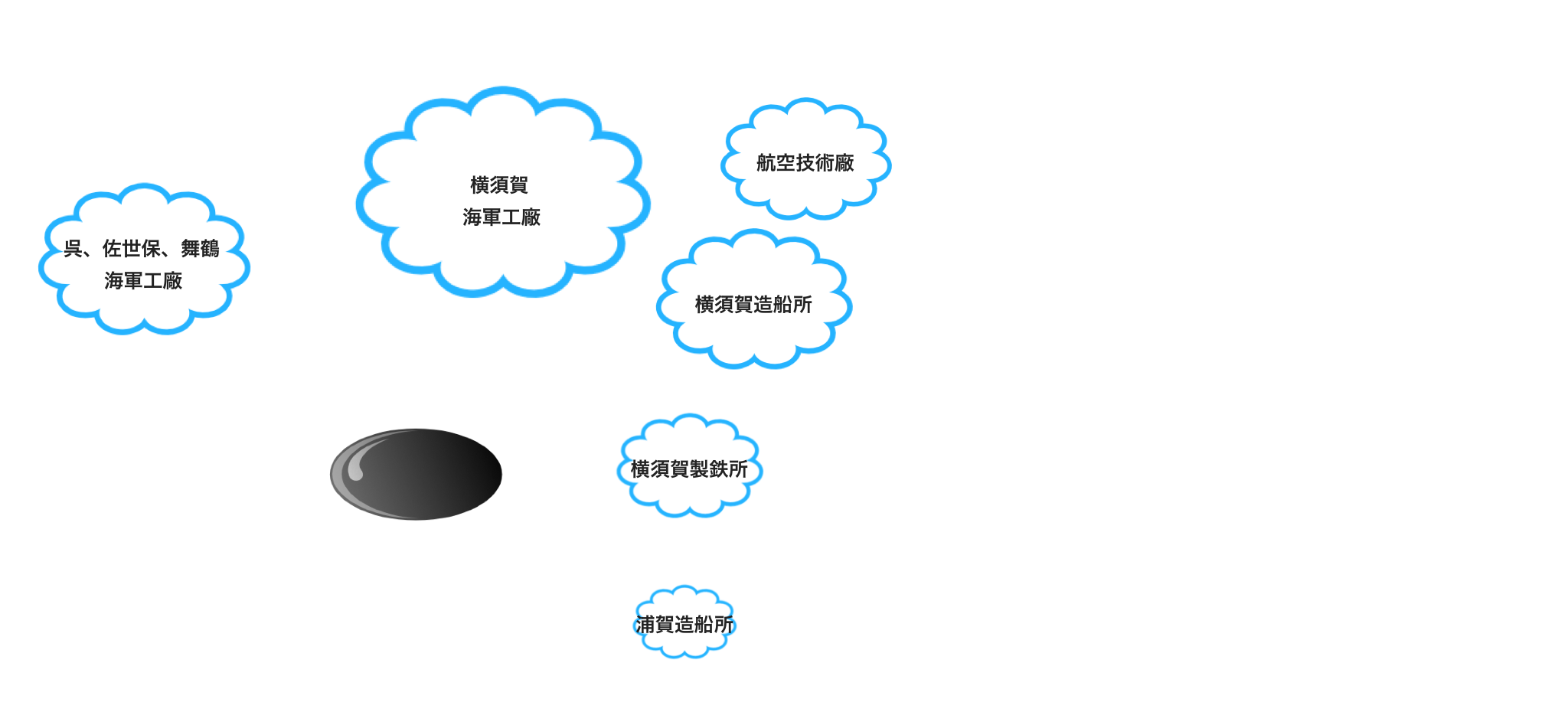 追浜貝山
情報化社会の
さきがけ
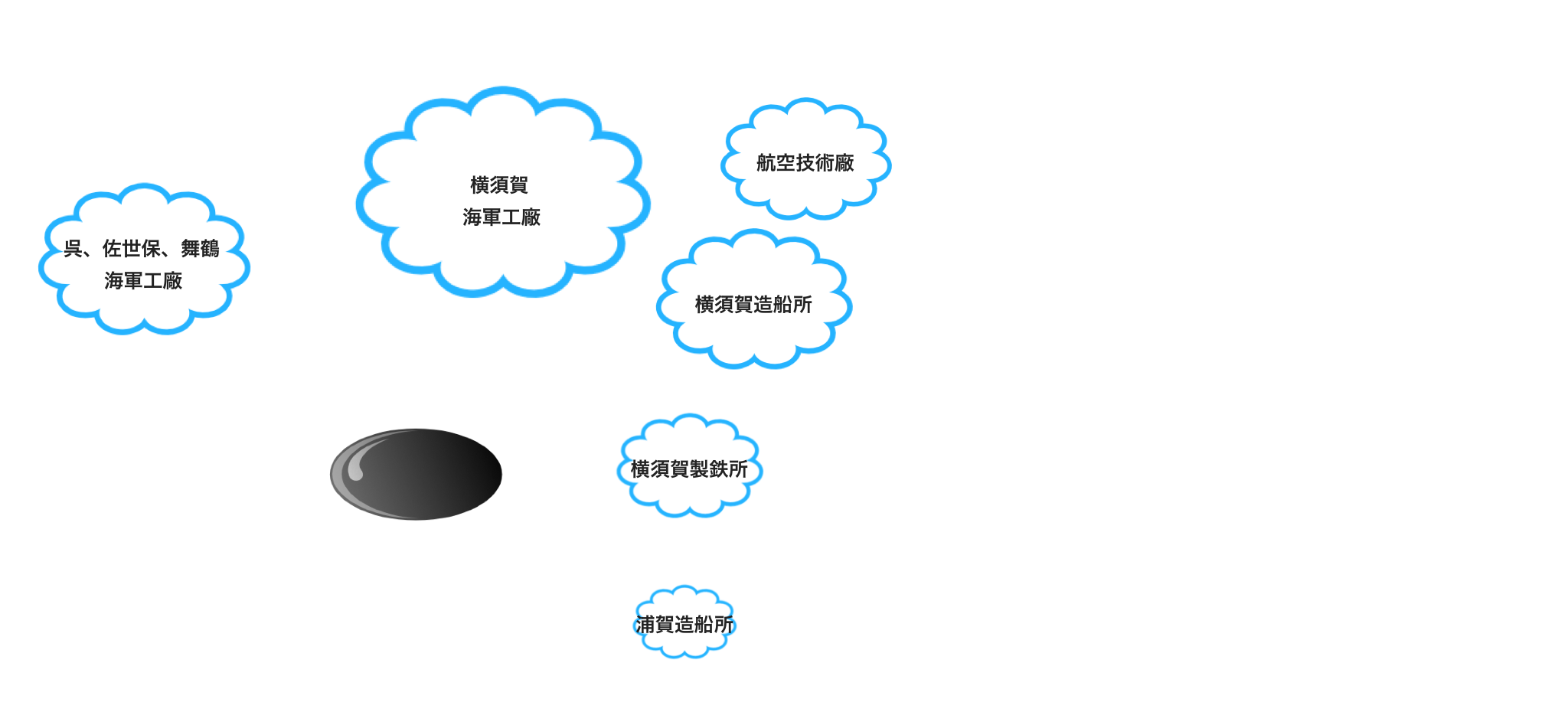 横須賀
軍港地区
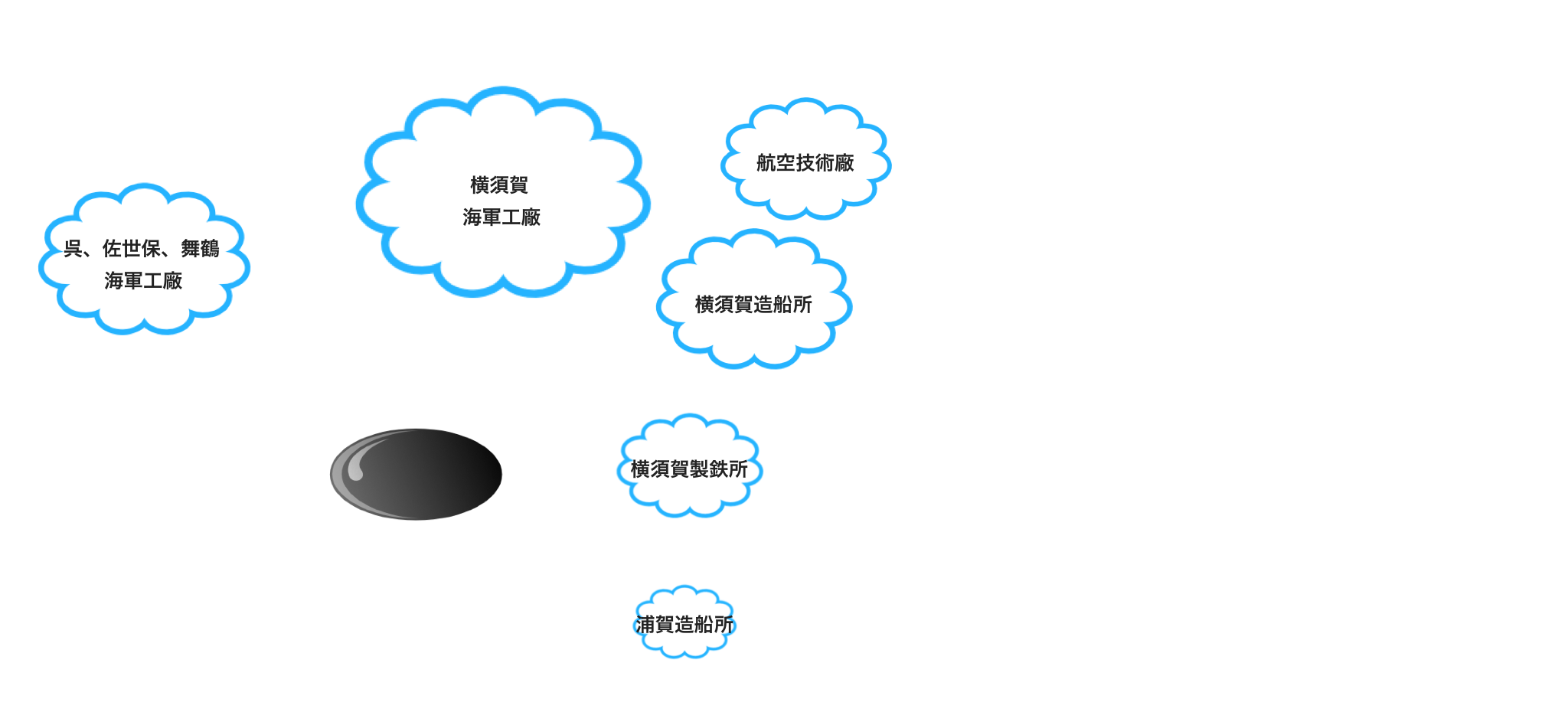 浦賀
横須賀が育んだ歴史
横須賀の持つ力を融合
海洋・IT都市

持続可能な
社会の発展へ
のヒント。
野比（YRP）
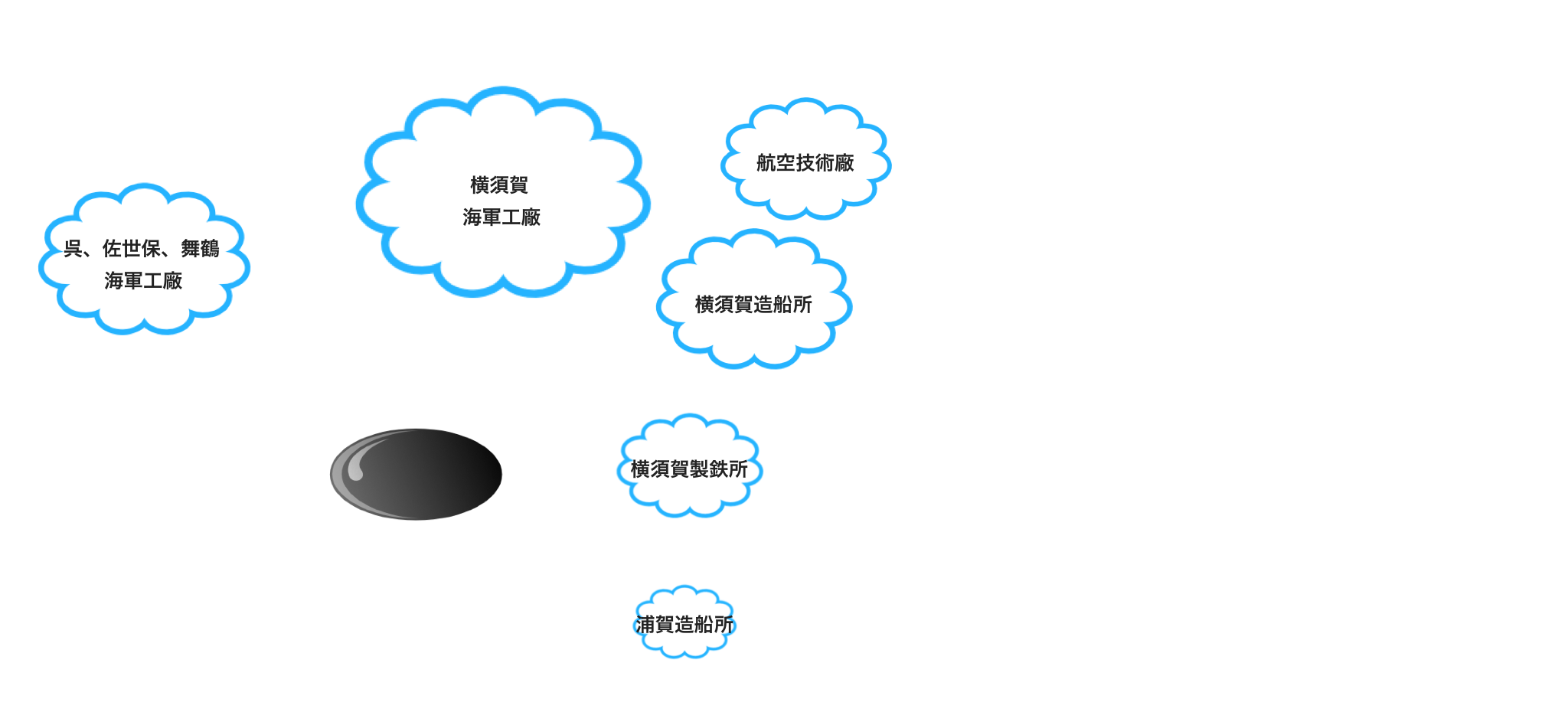 久里浜
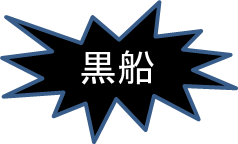 黌舎（最初の工科大学）から始まる人材育成
こうしゃ
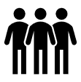 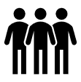 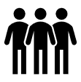 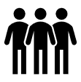 黌舎
現在の技術への貢献（例）
深海潜水艇
電力大型タービン軸
海洋開発技術
海洋探査船
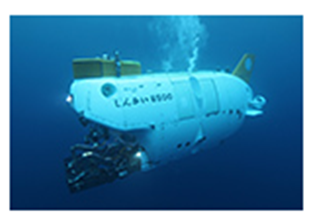 新幹線
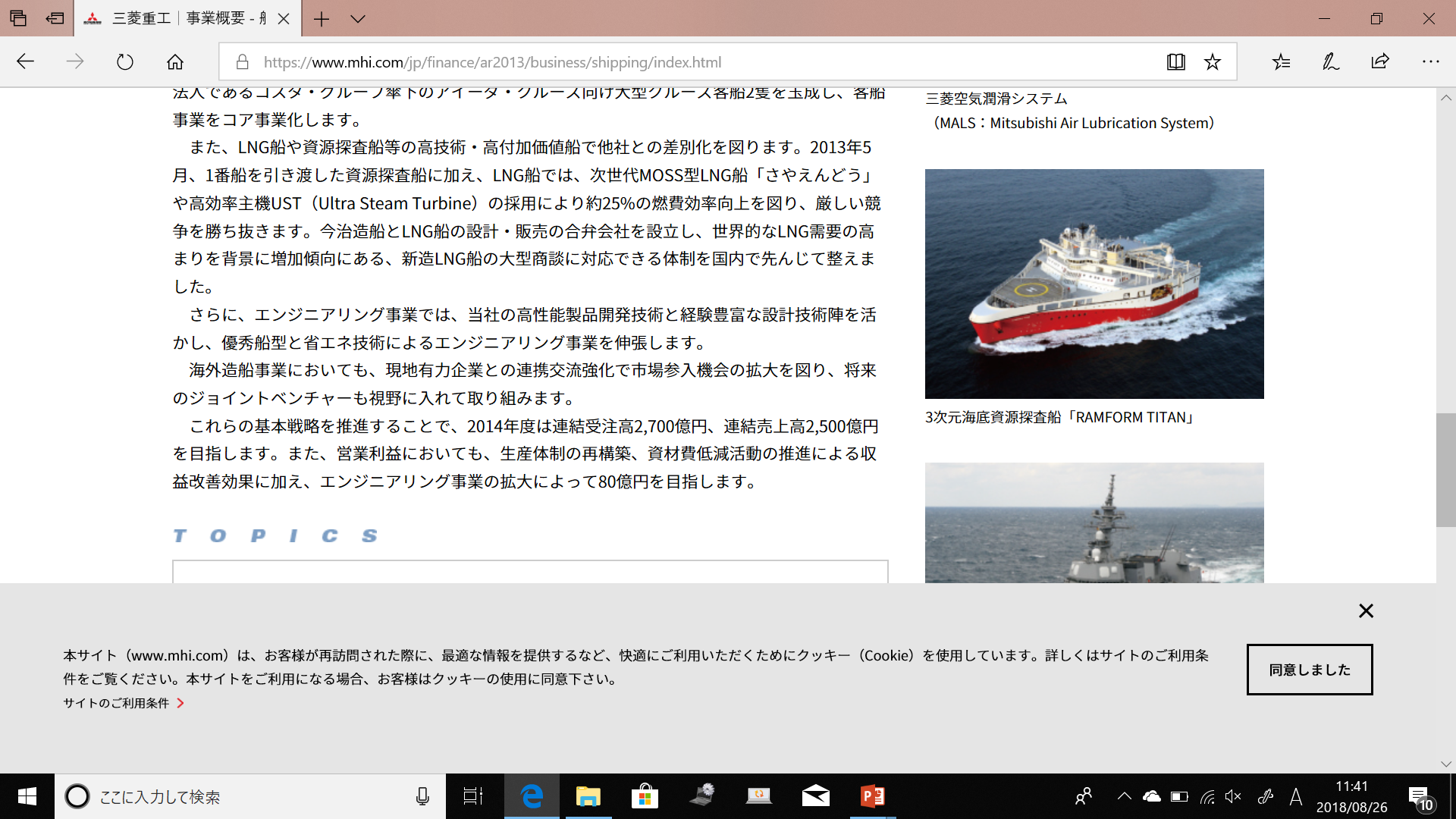 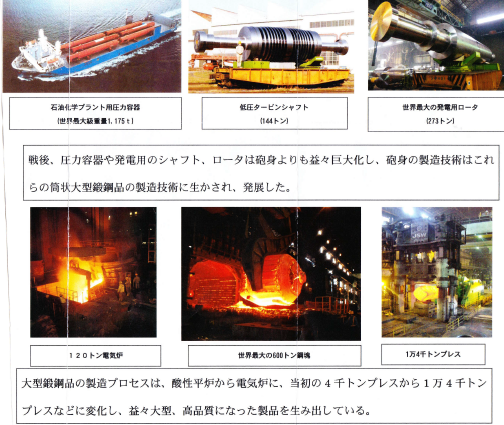 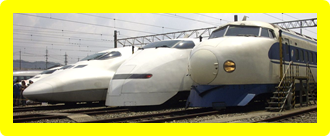 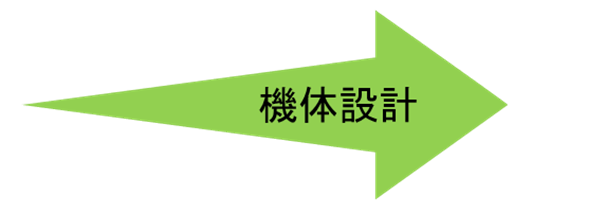 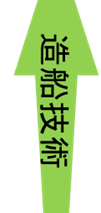 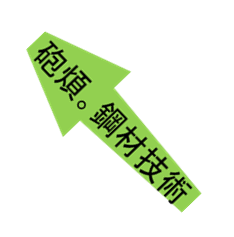 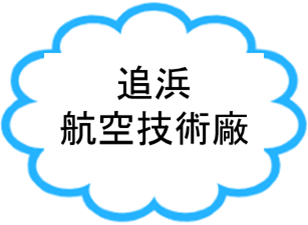 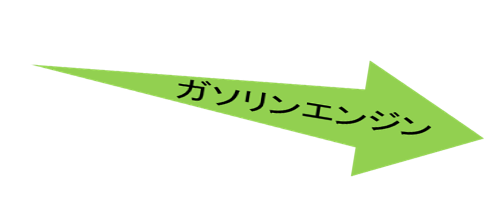 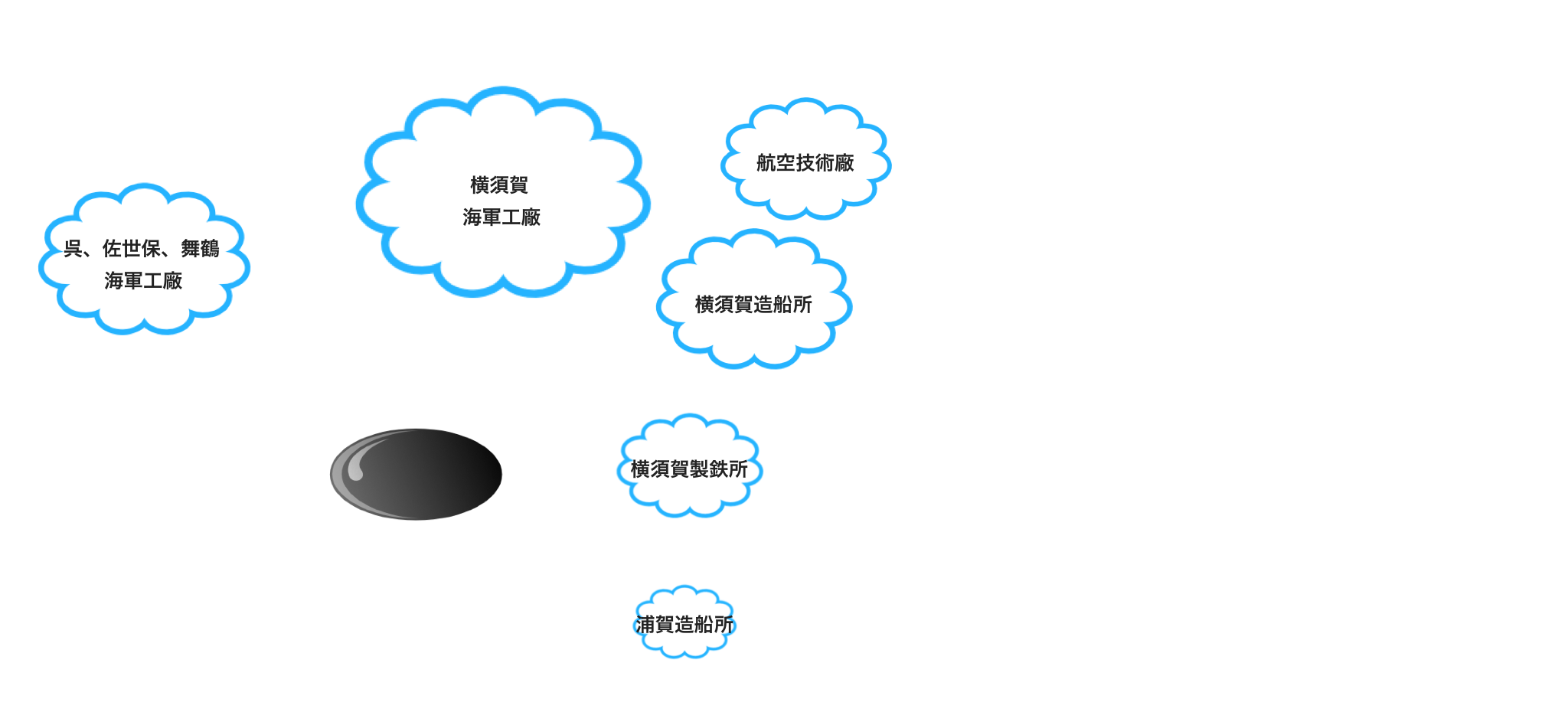 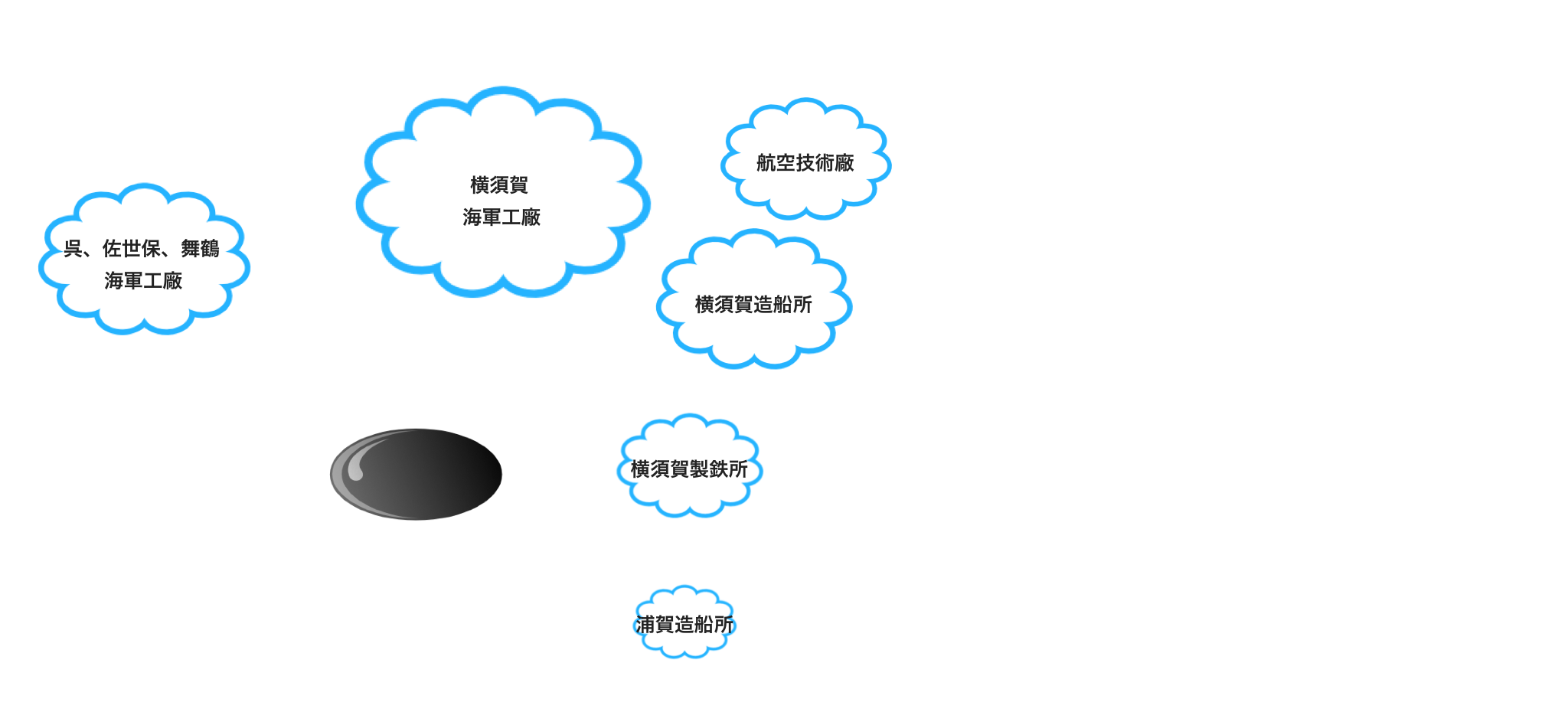 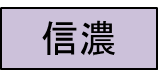 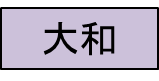 自動車
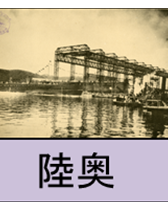 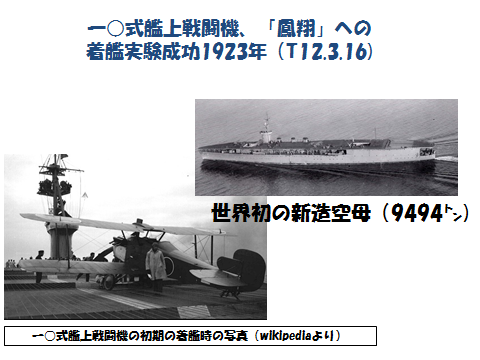 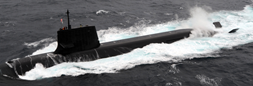 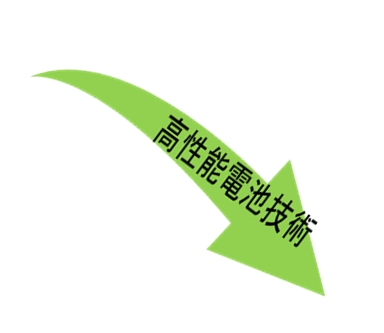 長門
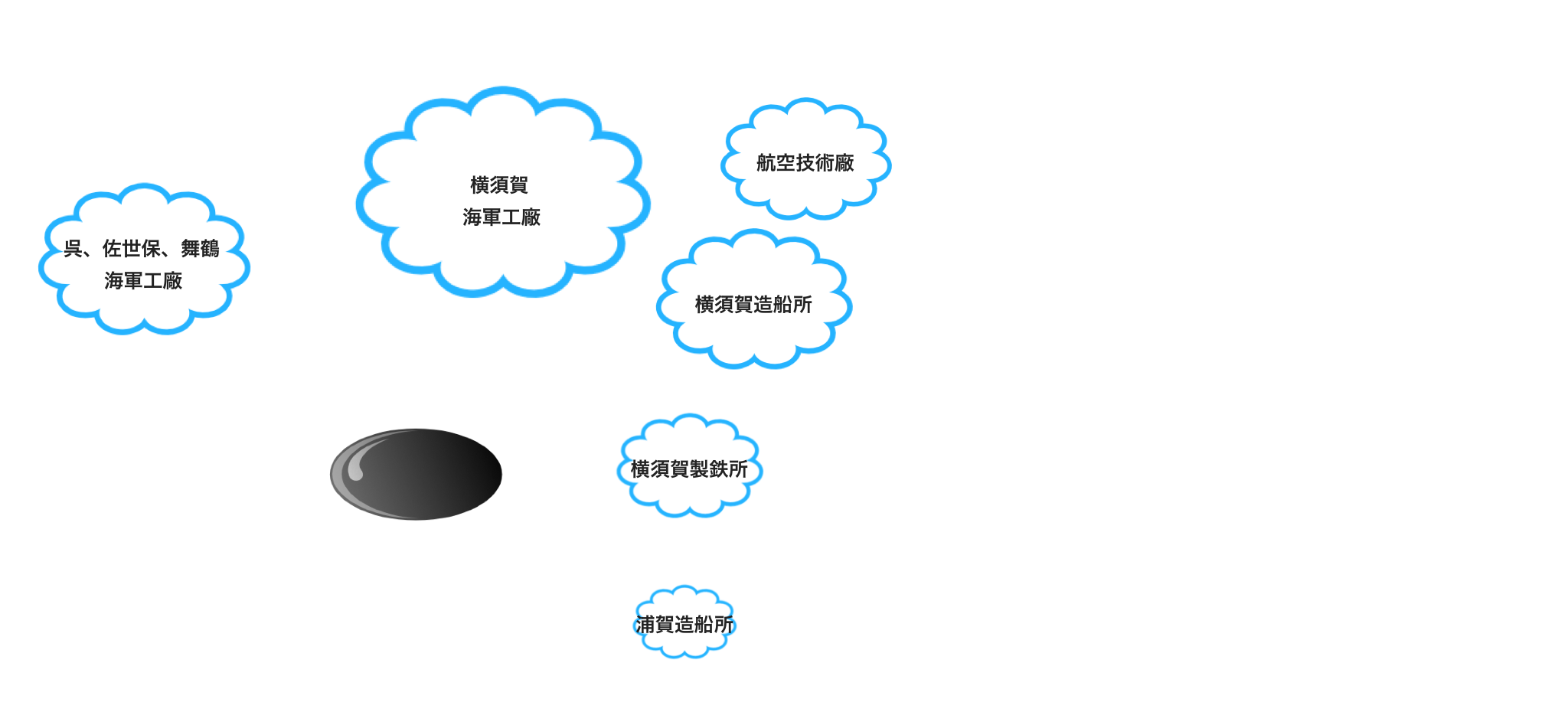 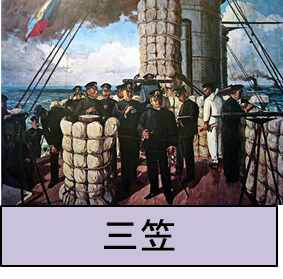 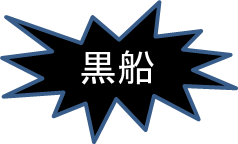 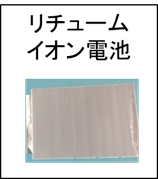 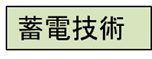 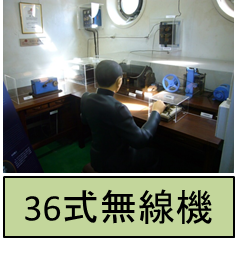 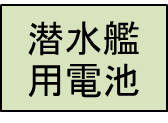 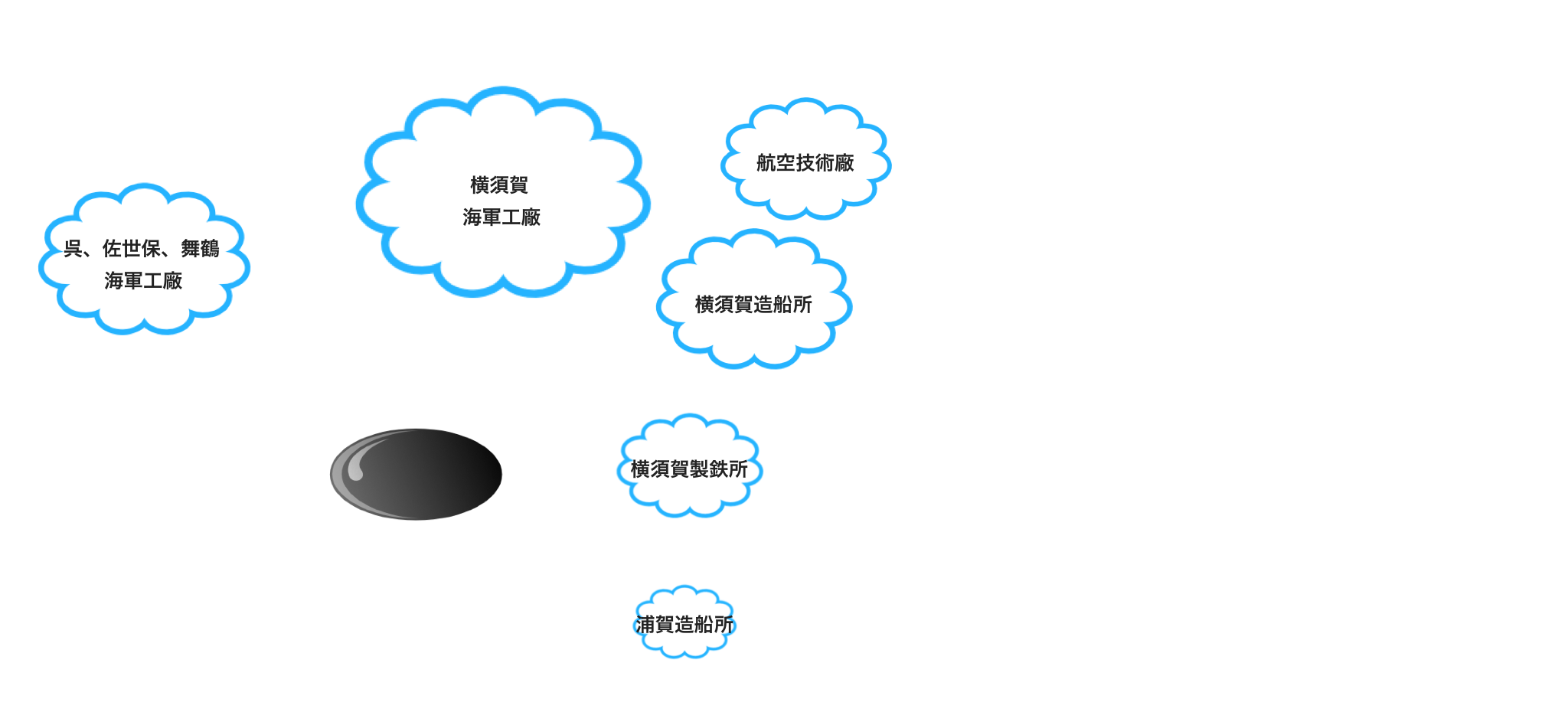 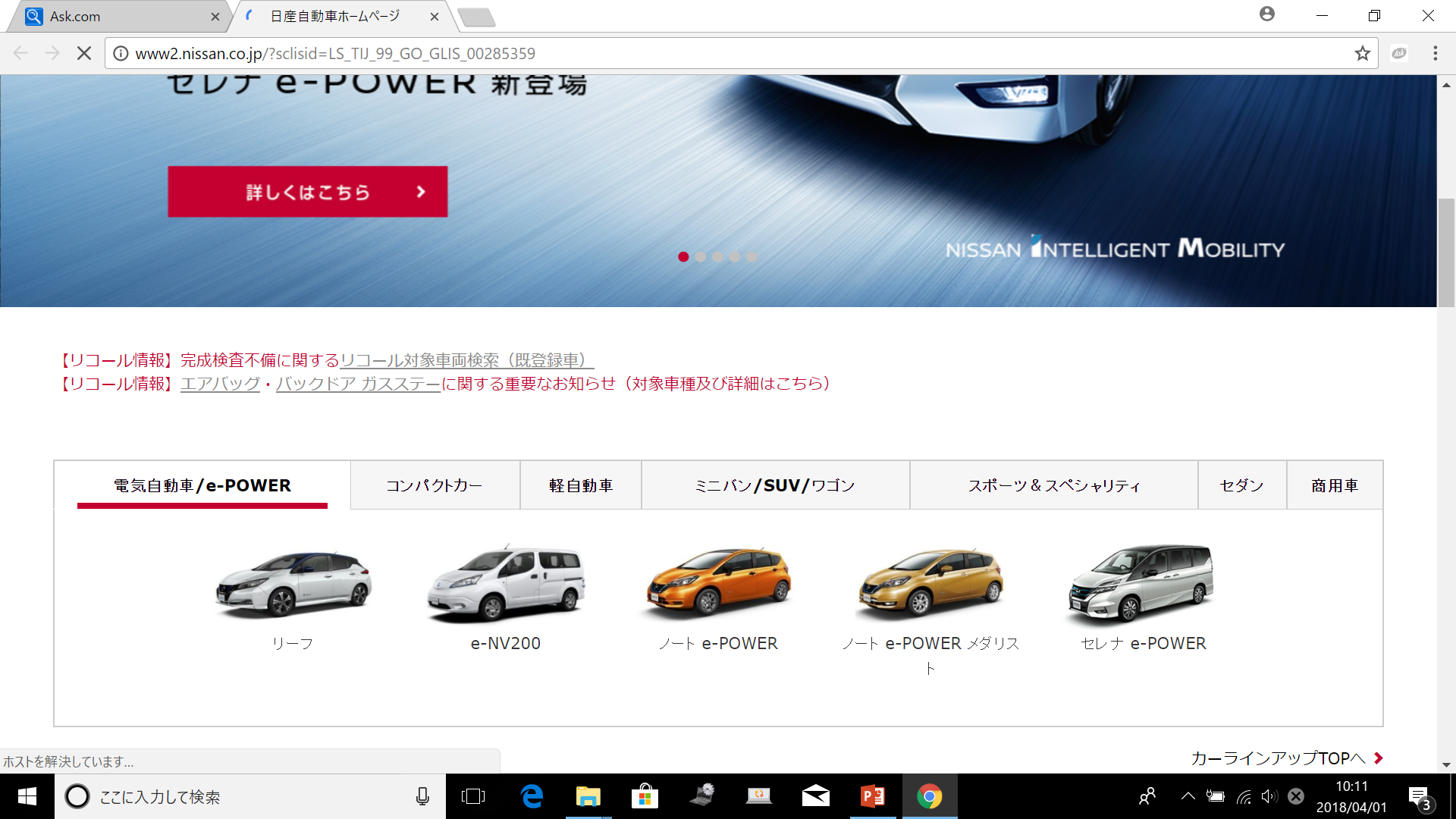 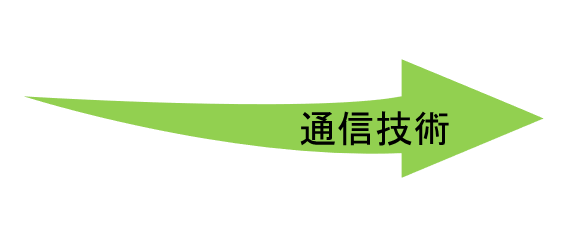 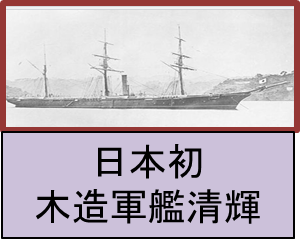 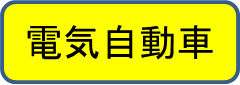 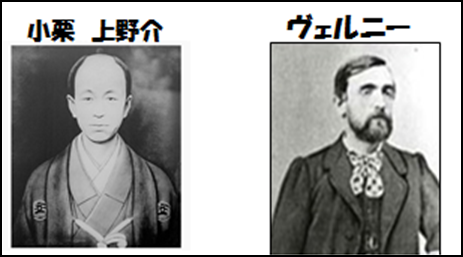 IT技術
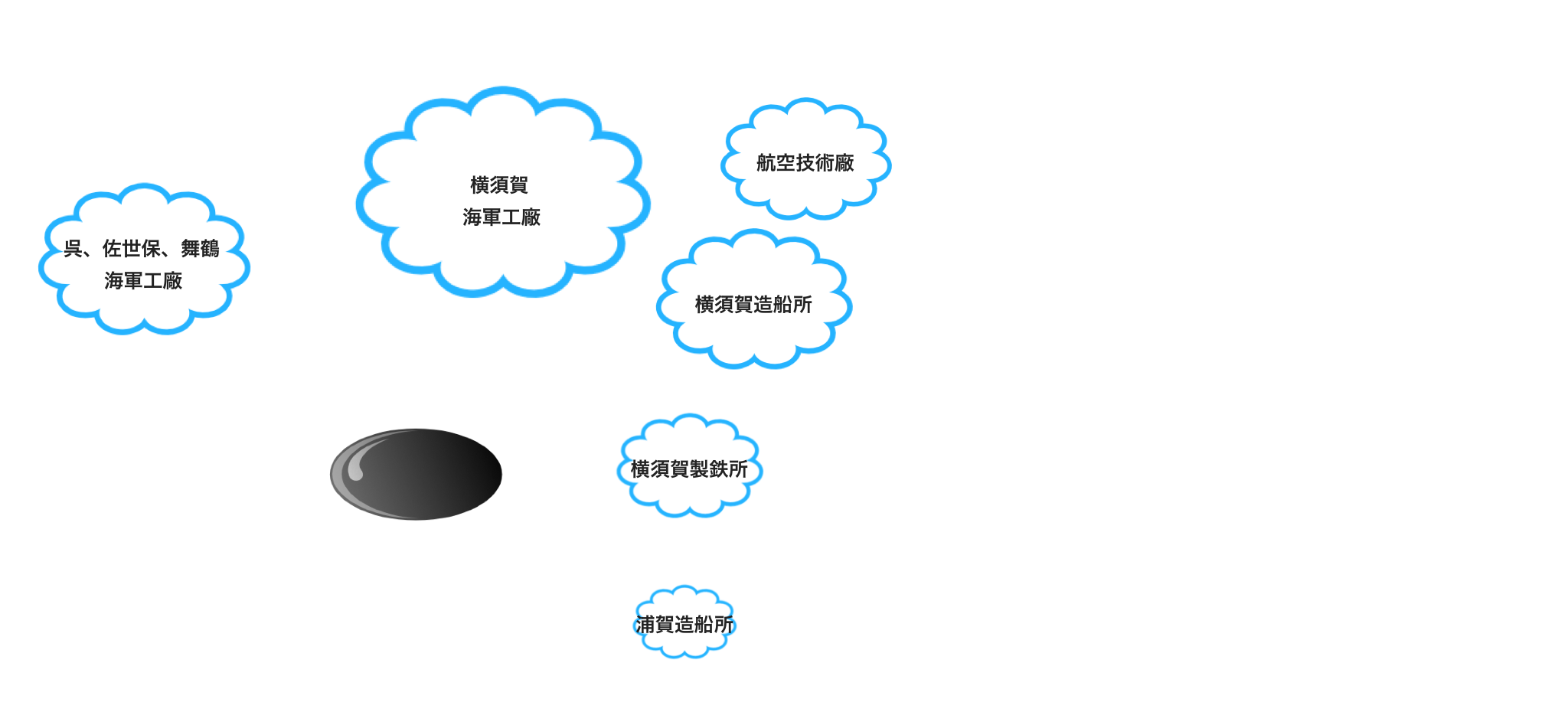 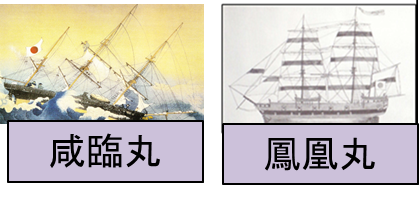 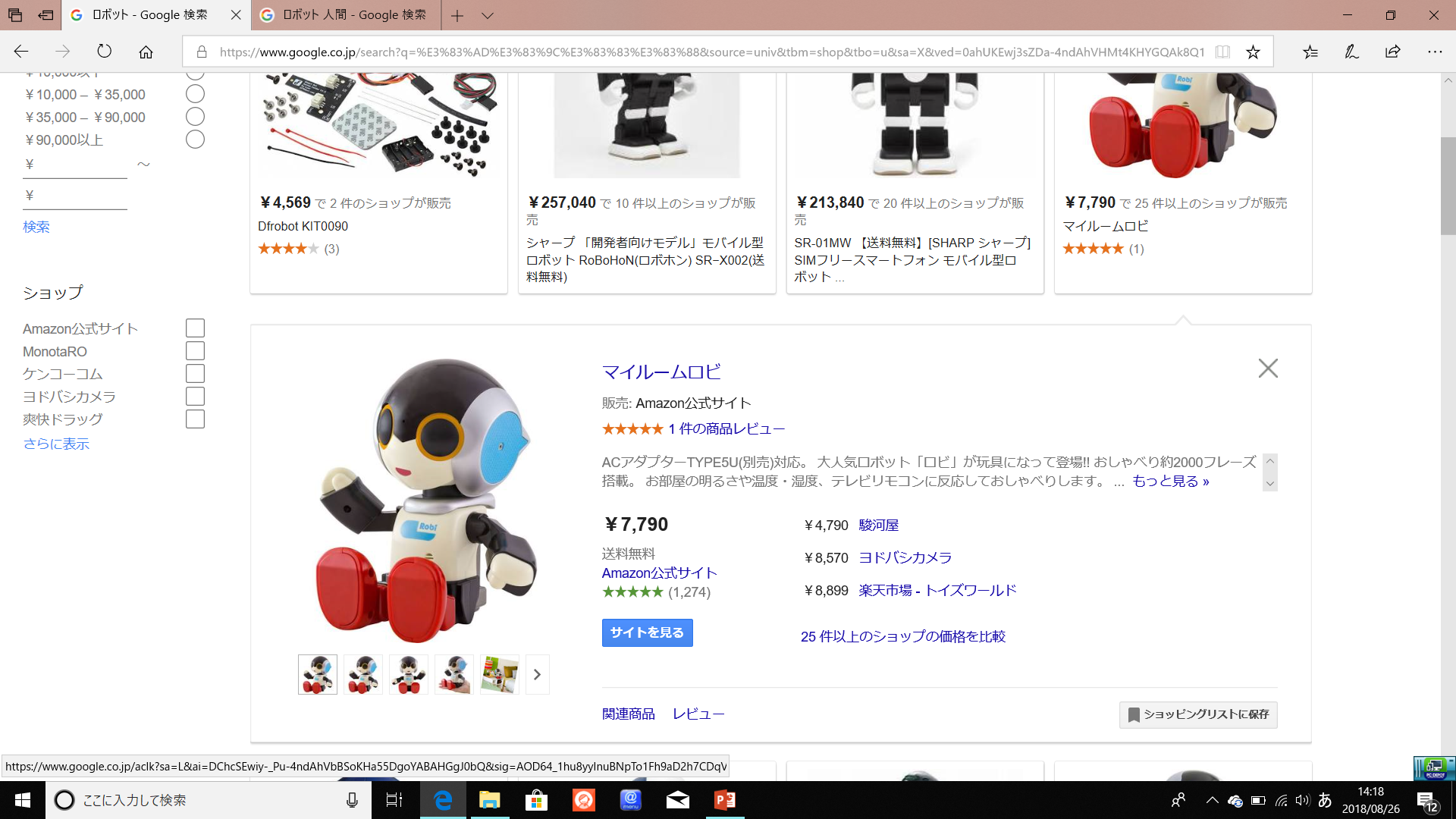 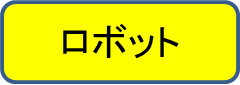 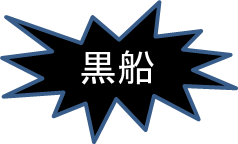 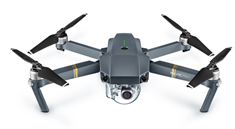 各種技術の融合の重要性
潜水艦用蓄電池
の開発生産
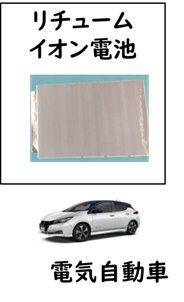 LI電池
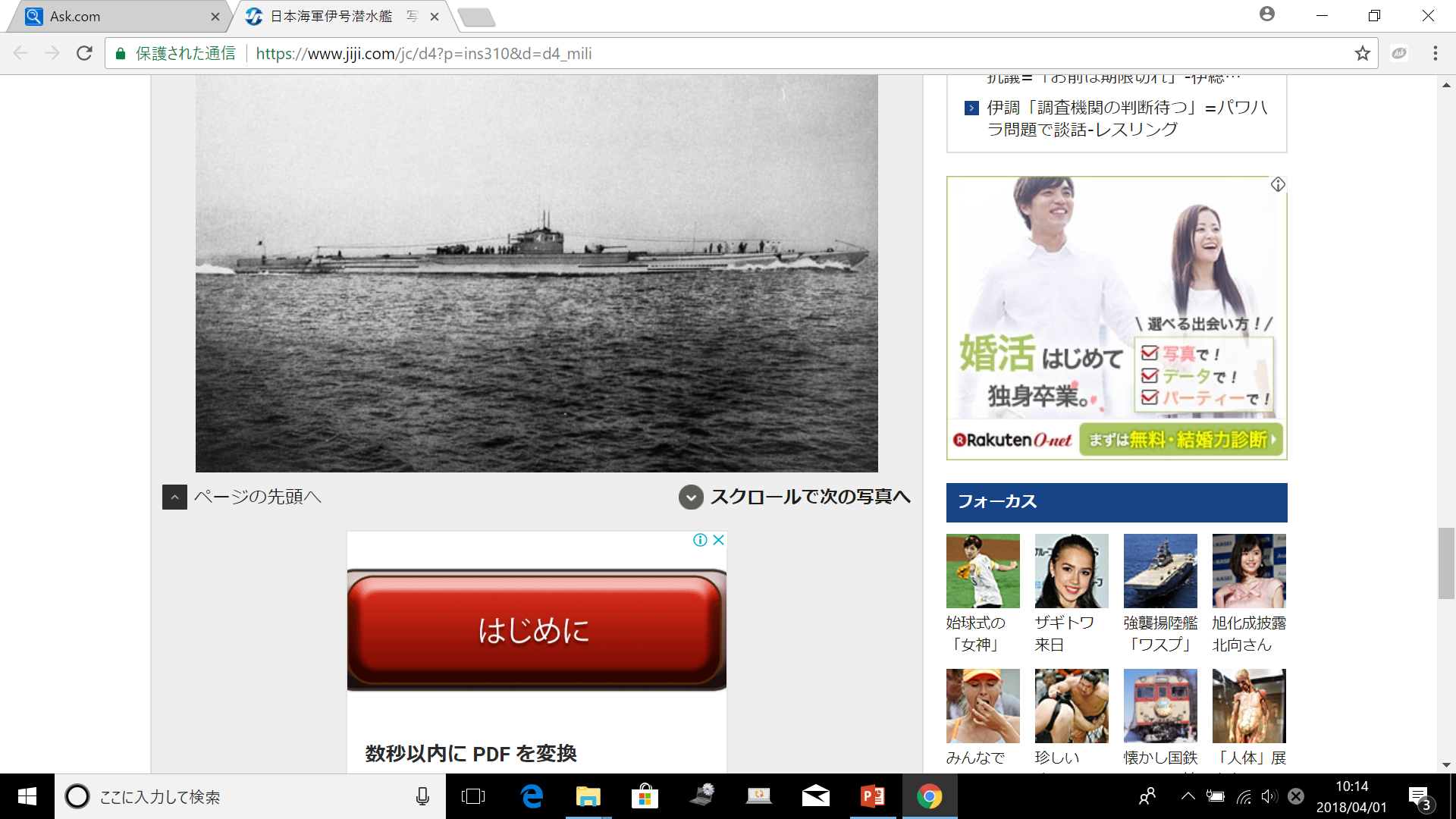 無人化
装備
電源用
鉛蓄電池開発
1917年横須賀船越に
電池実験部設立
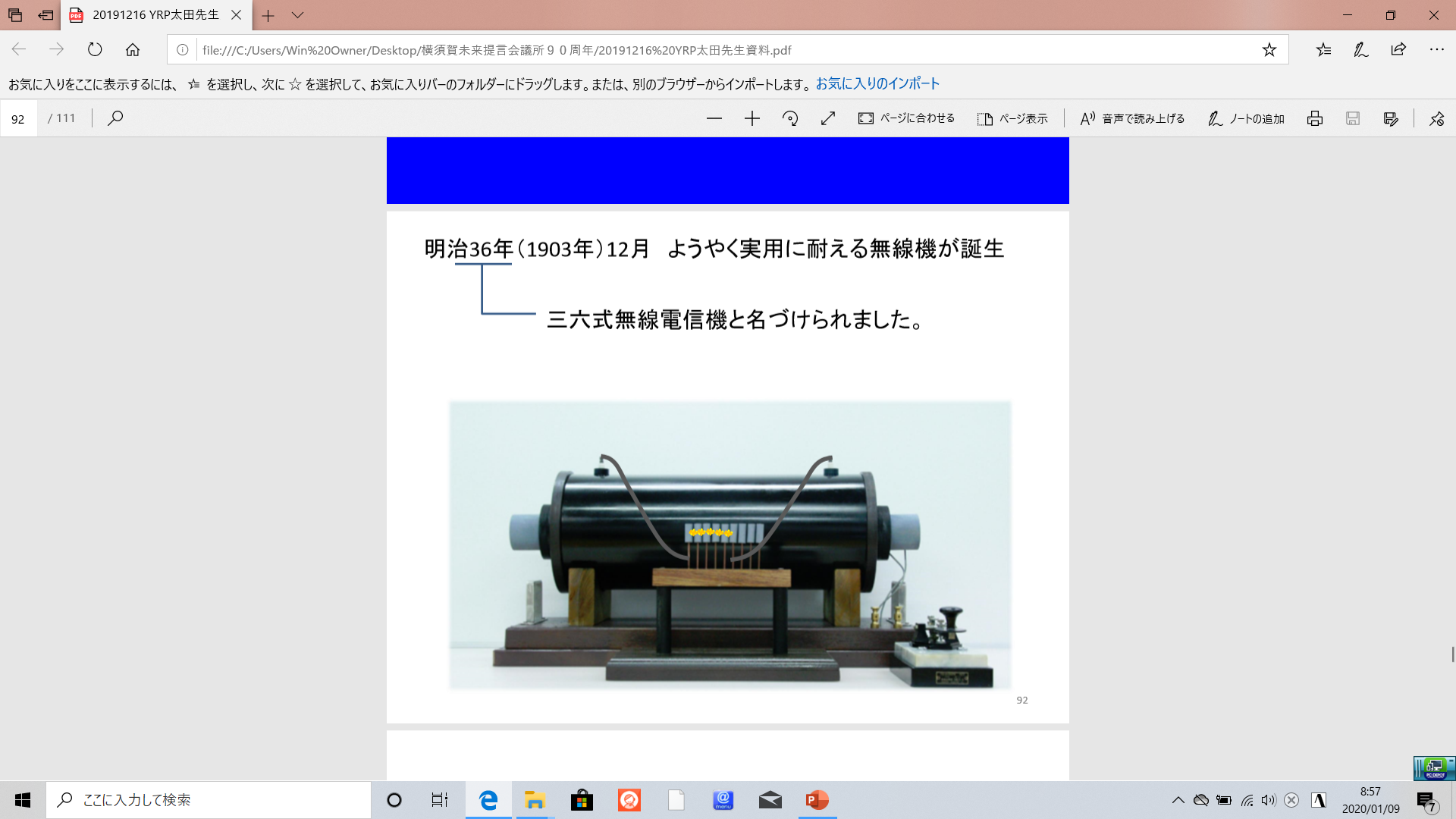 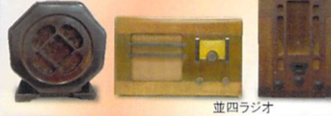 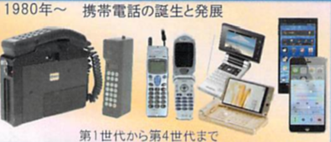 36式無線機
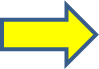 5G
携帯
真空管ラジオ
異文化を取り入れる多様性
歴史の闇の中
照らし出されたものはほんの一部、
そして照らし出された中も
光と影が
歴史の光と影
光
と
影
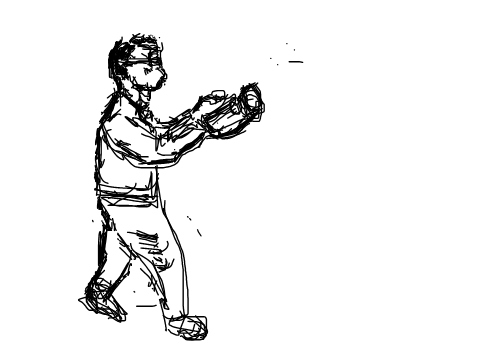 多様な連携により持続可能な社会の発展を目指す横須賀
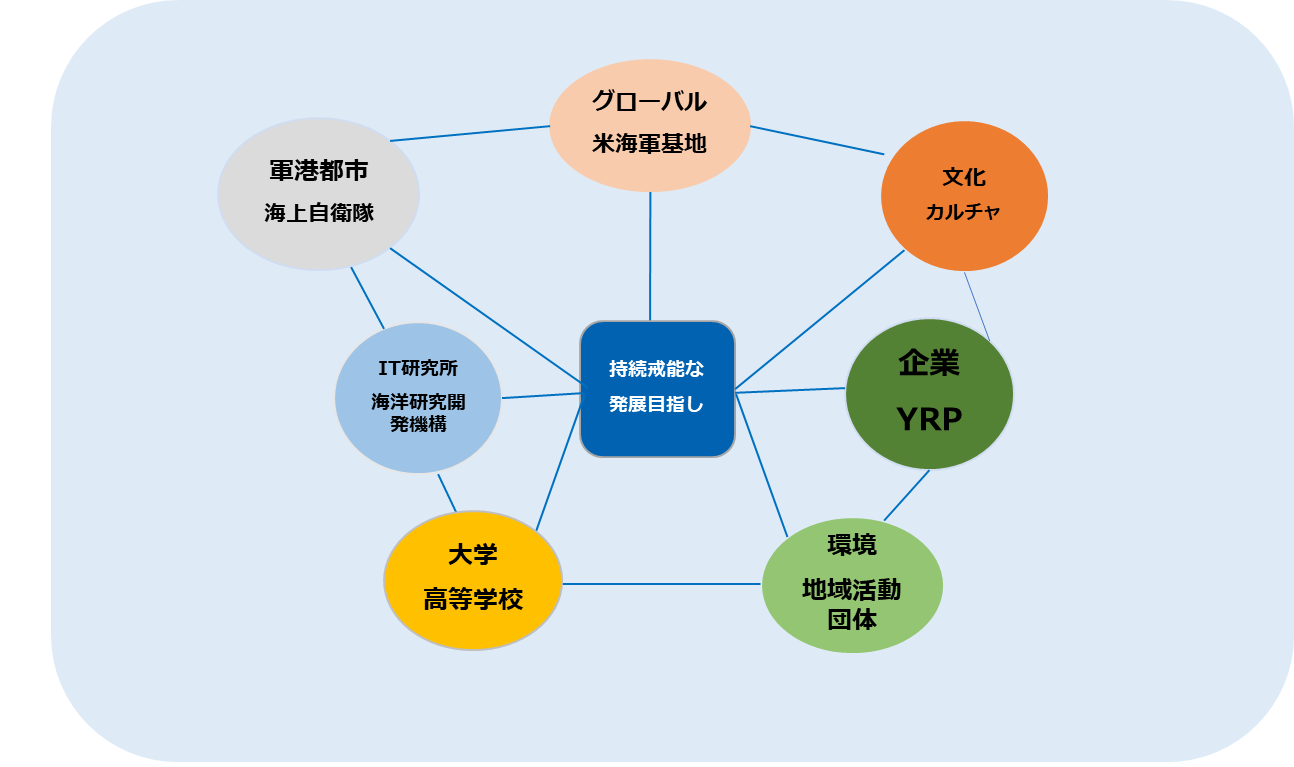 Sustainable Development Goals
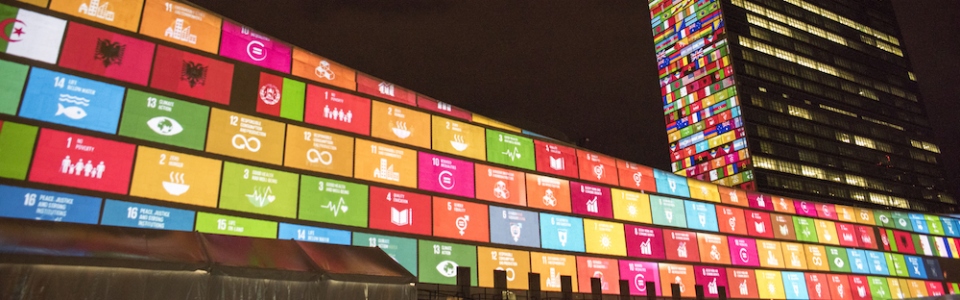 持続可能な
開発
目標
2015年9月の国連サミットで採択されました
SDGs
[Speaker Notes: さて、SDGsとは、「Sustainable Development Goals」の略になります。
「2015年から2030年までの15年間で17種類の課題」を解決するために国連が提言された、持続可能な開発目標になります。
写真は2015年9月に、SDGsが国連サミットで採択されたときの、国連本部の写真です。
国連参加国の国旗と、SDGsのゴールがカラフルに映し出されています。このSDGsですが、2015年に急に生まれてきたわけではありません。]
横須賀の近代歴史を紐解き持続可能な社会発展のためのヒントをバーチャル歴史・未来館の旅から得ていただければ幸いです。